Урок-деловая игра
British  Customs and Traditoons
A year in Britain
A year in Britain
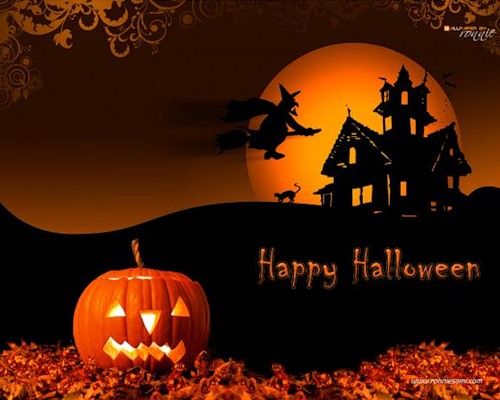 A year in Britain
A year in Britain
Midsummer Day
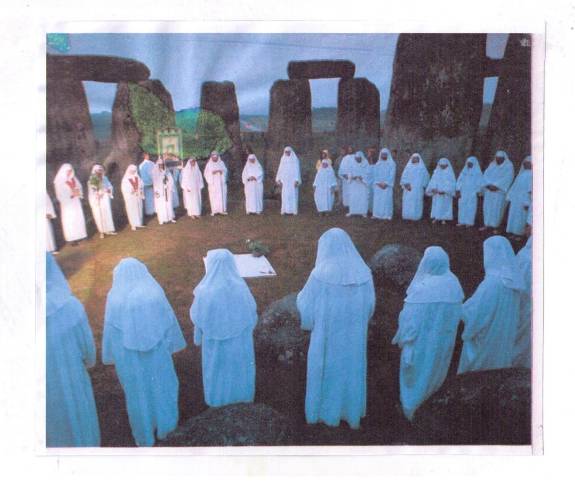 A year in Britain
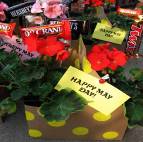 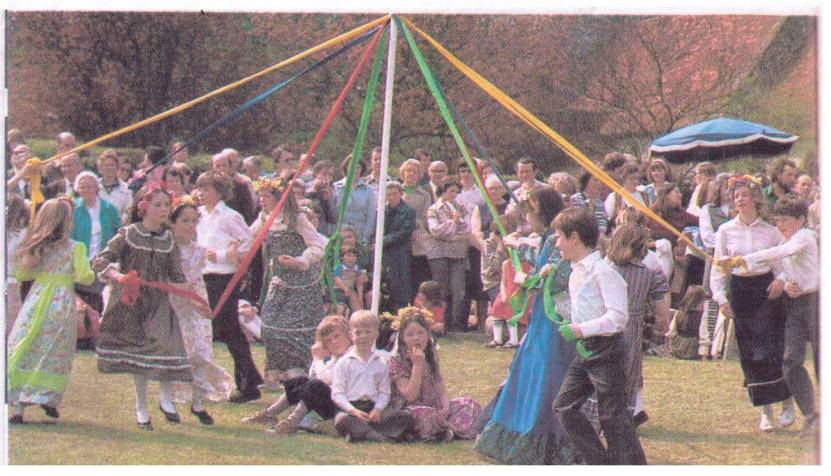 May
Day
Red Nose Day
A year in Britain
A year in Britain
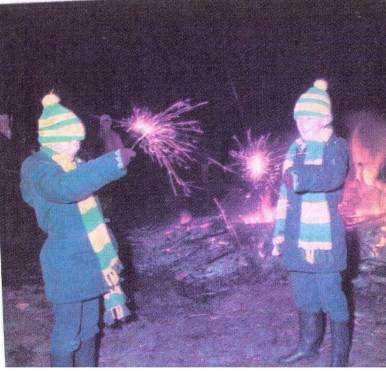 Royal Traditions
Royal Traditions
Royal Traditions
Royal Traditions
Food   and Drinks
Food   and Drinks
Food   and Drinks
Food   and Drinks
Food   and Drinks
Food   and Drinks
Sports
Sports
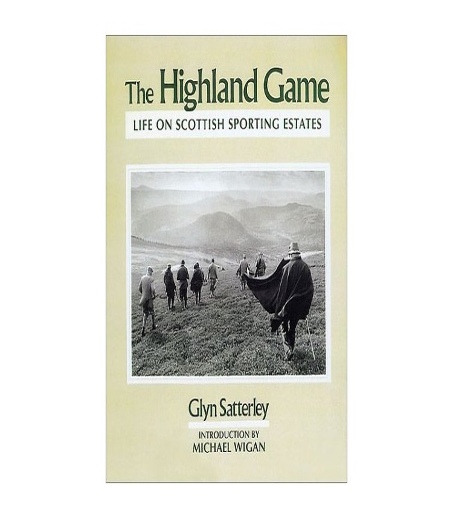 The London to Brighton
Vintage Car
Flags and Emblems
Flags and Emblems
Flags and Emblems
Flags and Emblems
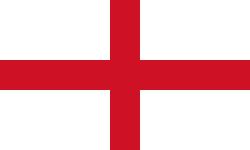 Flags and Emblems
The  Arts
The  Arts
The  Arts
Superstitions
Ссылки
http://wwhttp://igimages.co.uk/blogimages2008/june/wimbledon.jpg
w.imagetext.ru/pics_max/images_698.gif
http://activerain.com/image_store/uploads/5/9/1/8/4/ar125774097848195.jpg
http://i068.radikal.ru/1001/24/09b549063d6f.jpg
http://content2.myyearbook.com/usercontent/fast/pimp_images/Animations/Flags/Europe/flags_79.jpg
http://www.partnershipsuk.org.uk/uploads/images/Wales%20flag.jpg
http://img90.imageshack.us/img90/5686/nordirlandfd1.png
http://ftp.sunet.se/pub/pictures/flags/great-britain.gif
http://img0.liveinternet.ru/images/attach/c/2/64/286/64286880_Queen_841227371.JPG
http://attachments-blog.tut.by/59055/files/2011/10/english-breakfast-tea.jpg
http://mega-travel.com.ua/upload/fck/image/uk-fullerspub.jpg
http://abelrobinson.files.wordpress.com/2008/08/mqp9.jpg

http://srochnaja-prodazha-odnokomnatnyh-kvartir.ru/?eaf=opera-tickets-at-movie-theaters-_P4rpyo5kPftu4/om2B7Ebs2QJIj_pRizSYsPcUclFYTRTVYyynEdorvDepKdBEW1fenV2eK8xgtkM3YmigWkh57E0FFWTqCNRzMCyyZkO9CXmsNYqoRTpL6ulQDosYQY92jCKRmHg==u1b.jpg